Lecture 3: Knowledge Forms, Explicit, Tacit and Embedded Knowledge, and Knowledge Conversions (SECI)
Erik Perjons
DSV, Stockholm University
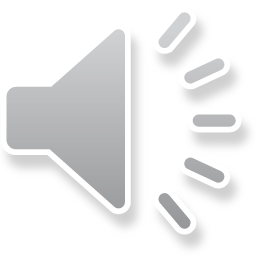 Knowledge forms
On a high level the challenges for all forms of knowledge are the same: To build a bridge between seekers and providers of the knowledge
However, on the practical level there exist several knowledge forms that are different, which need to managed differently
In this presentation, the different forms of knowledge will be presented and discussed, including what these differences may mean for an organization
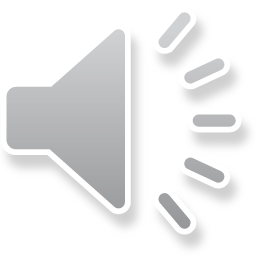 [Frappaolo: Knowledge Management, 2006]
Explicit knowledge
Explicit knowledge is knowledge that can be articulated/verbalized/expressed/codified
Explicit knowledge is easily transmitted between individuals
Explicit knowledge is often referred to as information (see Alavi&Leidner, 2001)
.
[Alavi, M. and Leidner, D.E. (2001). Review: Knowledge management and knowledge management systems: Conceptual foundations and research issues. MIS Quarterly, 25, (1), 107-136.]

[Frappaolo: Knowledge Management, 2006]
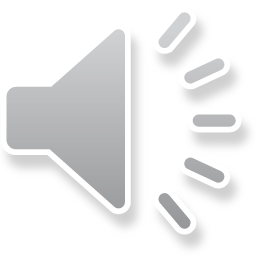 Managing explicit knowledge
Explicit knowledge can be transferred/conveyed with the help of electronic tools, such as IT and communication systems 
It can also be stored in different form of media, such as paper, emails, wikis, web pages, and in different forms of IT system
The major problems of explicit knowledge is: 
to mange the sheer volume of available information/knowledge
to find the right/appropriate information/knowledge needed in a specific situation, and 
to ensure relevance of the information/knowledge to the business
[Frappaolo: Knowledge Management, 2006]
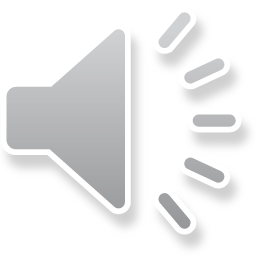 Tacit knowledge
Tacit knowledge is knowledge embedded in the mind of people and involve intangible factors such as personal beliefs, experiences, perspectives, instincts, and values
Tacit knowledge is sometimes called embodied knowledge (or just knowledge, see Alavi&Leidner, 2001)
[Alavi, M. and Leidner, D.E. (2001). Review: Knowledge management and knowledge management systems: Conceptual foundations and research issues. MIS Quarterly, 25, (1), 107-136.]

[Frappaolo: Knowledge Management, 2006]
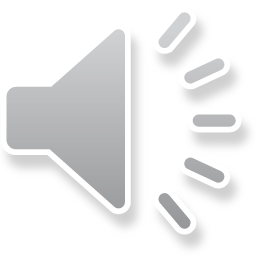 Tacit knowledge
According to Nonaka (1994) tacit knowledge comprise of both cognitive and technical elements:
Cognitive elements - refers to individual’s mental models, consisting of mental maps, beliefs, view points
Technical elements – refers to know-how, skills and crafts that apply to a specific context
[Nonaka,  I  (1991) The  knowledge-creating  company, Harvard  Business  Review, Nov-Dec Issue]
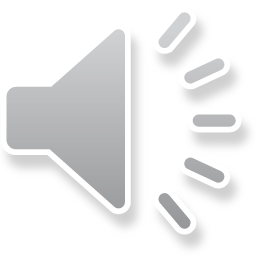 Managing tacit knowledge
Tacit knowledge can be transferred/conveyed – at least part of it – via apprenticeships, community of pratices, and mentoring
The key here is experience – tacit knowledge is transferred via shared experiences
The major problem of tacit knowledge is: 
to capture and formulate it in a communicable form - it often requires shared experiences – so that it can be transfered to the ones that need it
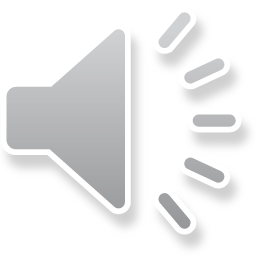 [Frappaolo: Knowledge Management, 2006]
Managing tacit knowledge
To transfer/convey tacit knowledge (or the part that is transferrable) throughout the organization is one of the most important and challenging tasks in KM 
Many KM researchers and practitioners claim that this is the core of KM
Some of them also claim that tacit knowledge is more valuable than explicit knowledge
Other emphazise the interaction between tacit and explicit knowledge as the core of KM
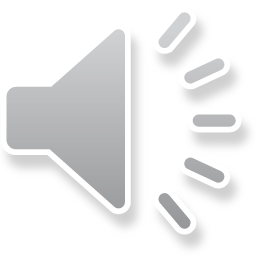 [Alavi, M. and Leidner, D.E. (2001). Review: Knowledge management and knowledge management systems: Conceptual foundations and research issues. MIS Quarterly, 25, (1), 107-136.]
Managing tacit knowledge
Perfect management of tacit knowledge is not possible, but any effort can be very benefical for the organization
One major reason for the problem of managing tacit knowledge is that it is forever changing, growing and being reshaped by the owners’ latest experiences. 
When tacit knowledge – or at least part of it – is made explicit – the tacit knowledge in the mind of the person have already been changed
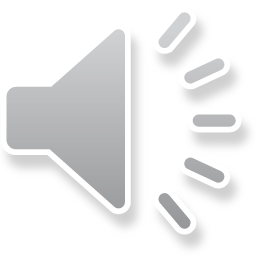 [Frappaolo: Knowledge Management, 2006]
Can tacit knowledge be transformed to explicit?
The answer to the question ”Can tacit knowledge be transformed/converted to explicit?” depends on the definition of tacit knowledge 
Often tacit knowledge is defined as part of a human beings’ beliefs, perspectives, instincts, and values
This can be interpreted that only part of, and not all, tacit knowledge can be made explicit. There will always be bodies of know-how and experiences that remain tacit, according to some definitions and proponents
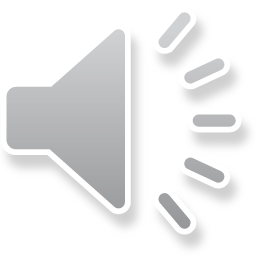 [Frappaolo: Knowledge Management, 2006]
Can tacit knowledge be transformed to explicit?
Another answer to this question ”Can tacit knowledge be transformed/converted to explicit?” is that there might be different kinds of tacit knowledge
Some tacit knowledge in the mind of people is easy to transform to explicit, for example, the knowledge that 2 times 3 is 6 - and sometimes this type of knowledge is called implicit knowledge
Other knowledge, such as the knowledge how to play a violin or ride a bike, are hard to make explicit.
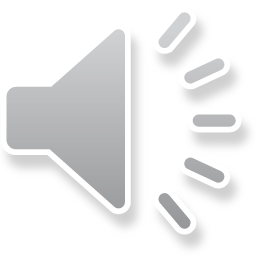 Can tacit knowledge be transformed to explicit?
Implicit knowledge - can be defined as information/knowledge that does not have a tangible form (that is, is not articulated/verbalized/expressed/codified) but could easily be made explicit
Tacit knowledge - could then be defined as knowledge that is very hard to make explicit – and all is not possible to make emplicit
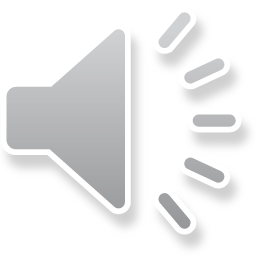 Can tacit knowledge be transformed to explicit?
The reseacher that introduced the terms ”tacit knowledge” and ”explicit knowledge” is Michael Polanyi 
He argues that ”we know more than we can tell” – not all tacit knowledge can be made explicit (Polanyi, 1966)
He provides several examples in order to argue for this statement, facial recognition is one of these examples
He also argue that you need tacit knowledge to understand explicit knowledge
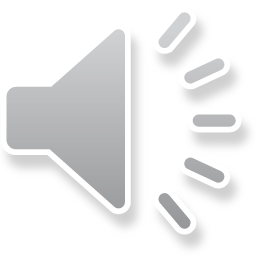 [Polanyi, M (1966). The tacit dimension, Doubleday & Co]
Can tacit knowledge be transformed to explicit?
Explicit knowledge requires tacit knowledge (see Alavi & Leidner, 2001)
Tacit knowledge provides the necessary background when interpreting existing explicit knowledge 
This is similar to the idea, discussed in a previous presentation, that in order to collect data and use information, knowledge is required
[Alavi, M. and Leidner, D.E. (2001). Review: Knowledge management and knowledge management systems: Conceptual foundations and research issues. MIS Quarterly, 25, (1), 107-136.]
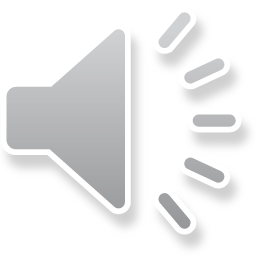 Coded and uncoded knowledge
Useful concepts when describing and discussing the transformation of tacit knowledge to explicit are ”uncoded”  and ”coded” knowledge
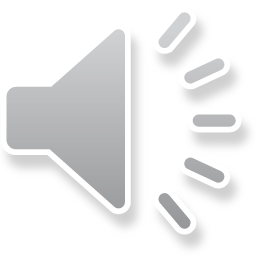 Can tacit knowledge be transferred/conveyed?
If we agree that all tacit knowledge cannot be transformed to explict knowledge, the next question is then:
Can tacit knowledge be tranferred/conveyed in full, for example, via shared experiences, such as apprenticeships, community of pratices, that is in a tacit to tacit interaction?
To answer the question, think of the following example: can an experienced surgeon transfers the tacit knowledge needed to a new, non-experienced, surgeon to carry the out a certain type of surgery
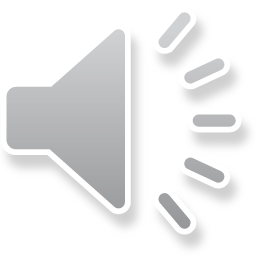 Embedded knowledge
Embedded knowledge is knowledge that resides in entities, like physical objects, processes, routines, or structures 
As an example, consider a bread maker:
A bread maker is a home appliance for making bread. The machine can be seen as embedding the prescriptive knowledge of how to make bread; it embeds a recipe, a method
By studying the construction of the machine, someone can learn about the method/recipe of making bread, as well as the architecture of bread making machines in general
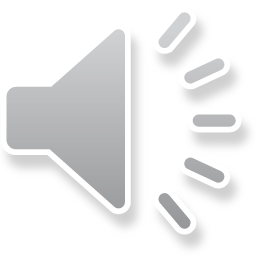 Additional knowledge forms
Procedural – Know-how 
Causal – Know-why 
Conditional – Know-when
Relational – Know-with
Declarative – Know-about
[Alavi, M. and Leidner, D.E. (2001). Review: Knowledge management and knowledge management systems: Conceptual foundations and research issues. MIS Quarterly, 25, (1), 107-136.]
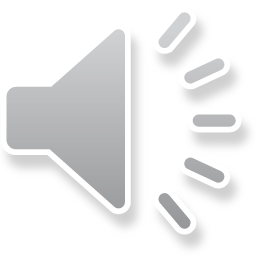 Pragmatic approach to knowledge forms
Pragmantic approach – by specifying knowledge forms that are useful for an organization. Examples of such knowledege forms could be:
Best practices
Engineering drawings
…
[Alavi, M. and Leidner, D.E. (2001). Review: Knowledge management and knowledge management systems: Conceptual foundations and research issues. MIS Quarterly, 25, (1), 107-136.]
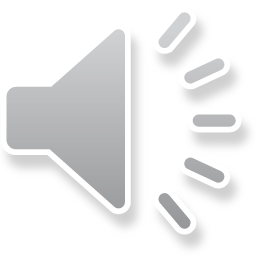 Individual and collective knowledge
Individual knowledge – is knowledge created by and exists in the individual
Collective knowledge – is knowledge created by and inherent in the collective action of a group
[Alavi, M. and Leidner, D.E. (2001). Review: Knowledge management and knowledge management systems: Conceptual foundations and research issues. MIS Quarterly, 25, (1), 107-136.]
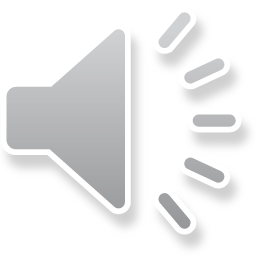 Organizational memory
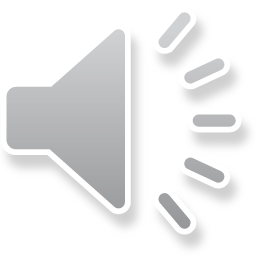 Organizational memory
An Organizational Memory (OM) is …
”stored information of the organisation’s past” (Walsh and Ungson, 1991) 
”a persistent record not dependent on the tight coupling between sender and receiver” (Stein, 1995)
[Argote L. (2013) Organizational Memory (Chapter 4), In: Argote L. Organizational Learning. Creating, Retaining and Transferring Knowledge, Springer]
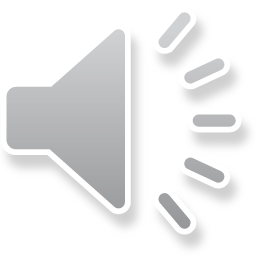 Types of storage for organizational memory
There are different types of storage for OM: 
individuals,
organisational structures and routines
technology
physical structures of the plants/offices (compare wasp colony/assembly lines),
cultures and norms
[Argote L. (2013) Organizational Memory (Chapter 4), In: Argote L. Organizational Learning. Creating, Retaining and Transferring Knowledge, Springer]
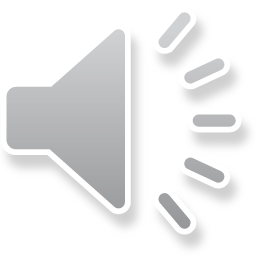 Knowledge embodied in individuals
Knowledge embodied in individuals (tacit knowledge):
Benefit: Fast access to tacit knowledge
Drawback: Risk of individuals protecting knowledge to gain benefits/power – prevent knowledge sharing
Drawback: Knowledgable workers will be asked many questions and, thereby, be disturb them in their daily work 
Drawback: High turnover decrease productivity, especially for simpler tasks
Note, however: High turnover among managers may not be a drawback since the knowledge base among managers will change. 
Solution: Move around employees to different groups, that is cross-functional teams, is an efficient way to transfer knowledge embedded in individuals
[Argote L. (2013) Organizational Memory (Chapter 4), In: Argote L. Organizational Learning. Creating, Retaining and Transferring Knowledge, Springer]
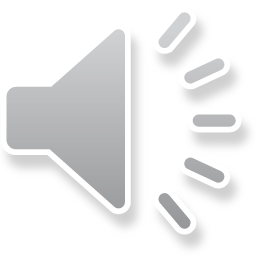 Knowledge embedded in structures and routines
Knowledge embedded in structures and routines (embedded knowledge):
Benefit: Not dependent on high turnover
Drawback: Risk that structure and routines are not approriate for the present organization
Drawback: Can prevent change
[Argote L. (2013) Organizational Memory (Chapter 4), In: Argote L. Organizational Learning. Creating, Retaining and Transferring Knowledge, Springer]
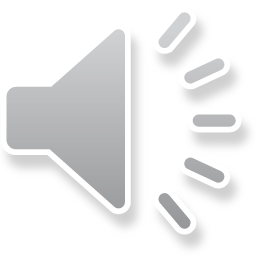 Knowledge embedded in technology
Knowledge embedded in technology:
Benefit: Not dependent on high turnover 
Drawback: The knowledge in technology may not be fit for task (obsolete) 
Drawback: The knowledge can prevent change. For example, the technology for producing T-Ford prevented customization of cars
[Argote L. (2013) Organizational Memory (Chapter 4), In: Argote L. Organizational Learning. Creating, Retaining and Transferring Knowledge, Springer]
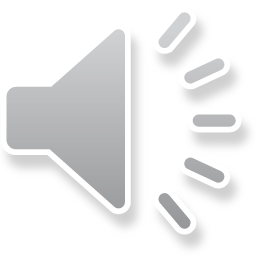 Transactive memory system 1(2)
A transctive memory system - is a social system, such as a team or a group of people that are working together, and that will, after some time, acquire knowledge about:
who is good on what among the members of the team/group
how to coordinate and communicate effectively within the team/group, and 
whom to trust.
[Argote L. (2013) Organizational Memory (Chapter 4), In: Argote L. Organizational Learning. Creating, Retaining and Transferring Knowledge, Springer]
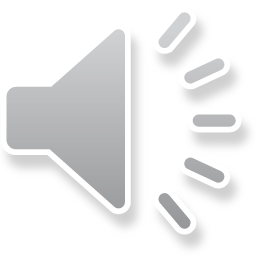 Transactive memory system 2(2)
The benefit of a transactive system is that it will give a member of a team/group a larger knowledge base than the knowledge she/he have as an individual 
Team/group members will create common terms/concepts, habits and trust. This leads to specialization, and memory differentiation. And, this will improve the performance of the social system 
A drawback of this systen is that if a member leave the team/group – the effectivness of social system’s performance will be reduced. Moreover, the member leaving the team/group will lose the larger knowledge base
[Argote L. (2013) Organizational Memory (Chapter 4), In: Argote L. Organizational Learning. Creating, Retaining and Transferring Knowledge, Springer]
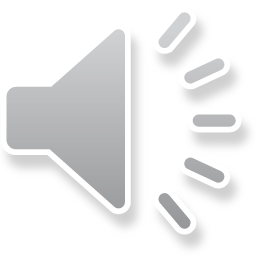 Knowledge Conversion/Transformation Processes
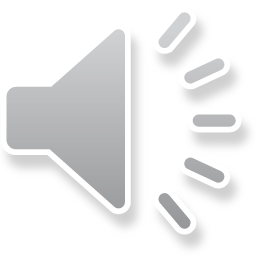 Background to the SECI model
Many organizations have realized the importance of managing both tacit and explicit knowledge for their success
Organizations have also understood the importance of a continuous interaction, that is, interplay, between explicit and tacit knowledge within an organization
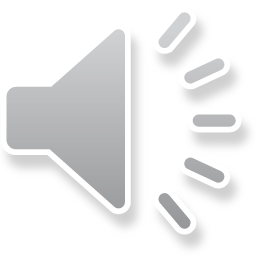 SECI model
One of the most influential models in KM is the SECI model, by Nonaka (1991) that describes knowledge conversion/transformation processes/pattern and thereby also how knowledge is created
The SECI model emphasizes that organizational knowledge is created and developed through the dynamic and continuous interaction between explicit and tacit knowledge
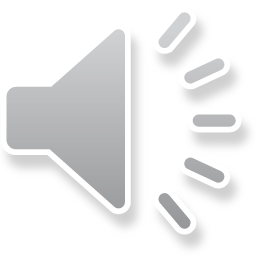 [Nonaka,  I  (1991) The  knowledge-creating  company, Harvard  Business  Review, Nov-Dec Issue]
SECI model
The model describes four processes/pattern of knowledge conversion/transformation: 
Socialization (tacit to tacit knowledge conversion)
Externalization, also called articulation, (tacit to explicit knowledge conversion)
Combination (explicit to explicit knowledge conversion)
Internalization (explicit to tacit knowledge conversion)
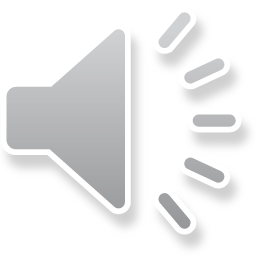 [Nonaka,  I  (1991) The  knowledge-creating  company, Harvard  Business  Review, Nov-Dec Issue]
SECI model: Four Processes/Pattern of Knowledge Conversion
tacit knowledge
tacit knowledge
Socialization
Externalization
explicit knowledge
Sharing experiences, observing, imitating, shadowing, face-to-face interaction, carry out apprenticeship
Modeling, creating metaphores and analogies, writing it down, articulating best practices and lesson learned
tacit knowledge
Combination
Internalization
explicit knowledge
Applying codjfied knowledge, reflecting from reading, discuss codify knowledge
Sorting, adding, categorizing, merging, re-classifying, synthesizing
tacit knowledge
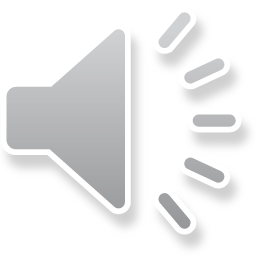 explicit knowledge
explicit knowledge
SECI model: Four Processes of Knowledge Conversion
Socialization – tacit to tacit transfer from one person to another. It involves capturing knowledge by walking around and through direct interaction. Important is transfer of experiences and mental models
Externalization - tacit to explicit transfer.  Include translating and articulating tacit knowledge to explict (sometimes called implicit knowledge)
Combination – explicit to explicit transfer. Include categorization, aggregation, and editing to make the knowledge more usable
Internalization – explicit to tacit transfer. In this way knowledge is made actionable
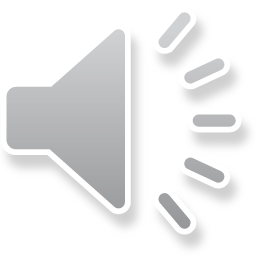 More about the SECI model
The major creation of knowledge in an organization are, according to Nonaka (1991), done during:
tacit to explicit conversion (externalization)
explicit to tacit conversion (internalization)
While there are limited knowledge is created during:
tacit to tacit conversion (socialization)
explicit to explicit conversion (combination)
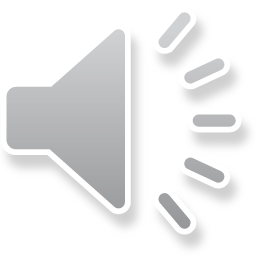 [Nonaka,  I  (1991) The  knowledge-creating  company, Harvard  Business  Review, Nov-Dec Issue]
SECI – Major creation of knowledge
Nonaka (1991) argues why the major part of the knowledge in an organisation is created during the externalization and internalization
Externalization means that a persons tacit knowledge, developed during a time frame, can be shared in the organization when made explicit. For example, the tacit knowledge can be a new innovative idea
Internalization means that explicit knowledge in the organization can extend or reframe an individuals tacit knowledge – and thereby, the knowledge can be actionable
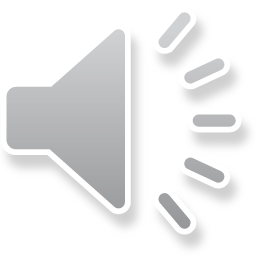 [Nonaka,  I  (1991) The  knowledge-creating  company, Harvard  Business  Review, Nov-Dec Issue]
SECI – Limited creation of knowledge
In the same way, Nonaka (1991) argues why socialization and combination do not really extended the knowledge base of the organization.
Socialization means that knowledge is only transfered from one individual to another. No new knowledge is created per se in the organization, new knowledge is only created for the individual receiving the tacit knowledge. 
Combination means that already existing knowledge from different sources are synthesized, with limited new knowledge created
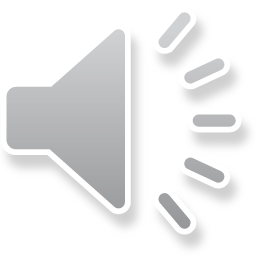 [Nonaka,  I  (1991) The  knowledge-creating  company, Harvard  Business  Review, Nov-Dec Issue]
More about the SECI model
The SECI model could be used for describing an organization’s  knowledge creating process. In that case, the SECI model should be seen as a clockwise spiral
The model is a spiral, not a cycle, because quantity and quality of knowledge in an organization increases
That is, the continual interplay between tacit and explicit knowledge create a growing spiral flow as knowledge moves through individual, group and organizational levels
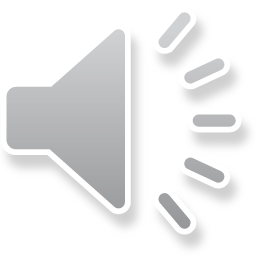 More about the SECI model
The four knowledge conversion processes are highly intertwined and interdependent, that is each process relies on and contributes to the other processes
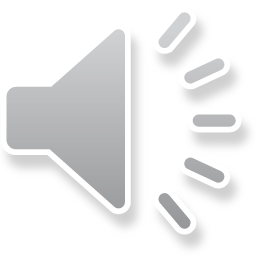 SECI - The spiral of knowledge
Nonaka use a baking machine example to provide an example of how the four conversion processes can interact:
Socialization – A person learns the tacit secret of baking by studying a skilled baker
Externalization – The tacit secret translates the secret into explicit knowledge thereby transfer the knowledge to the team of developers
Combination - The team standardizes the knowledge by building the bread machine (embed the knowledge in the machine), and by writing specifications and manuals
Internalization - The team members finally extend their tacit knowledge from the explicit – and understand how this knowledge can be used for developing other similar products (and a new spiral of knowledge can start)
[Nonaka,  I  (1991) The  knowledge-creating  company, Harvard  Business  Review, Nov-Dec Issue]
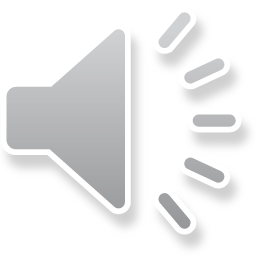 More about the SECI model
It could be questioned that socialization and combination only include limited knowledge creation 
For exampel, as stated by Alavi & Leidner (2001), the combination process (explicit to explicit) often consist of intermediate steps, where an individual gain insight (tacit knowledge) from explicit knowledge (that is, internalization) and then coding that tacit knowledge into explicit knowledge (that is, externalization).
[Alavi, M. and Leidner, D.E. (2001). Review: Knowledge management and knowledge management systems: Conceptual foundations and research issues. MIS Quarterly, 25, (1), 107-136.]
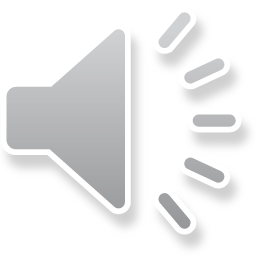 Nonaka: The Japanese approach
A company is not a machine – but a living organism
New knowledge is not a matter of processing objective information – but about tapping tacit knowledge and insights of individual employees an make these insights available to the company as a whole
This requires a leadership that communicate a vision, and create a collective sense of identity and fundamental purpose: what kind of world the company wants to live in and how to make this world a reality
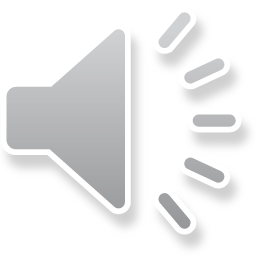 [Nonaka,  I  (1991) The  knowledge-creating  company, Harvard  Business  Review, Nov-Dec Issue]